ASTM E2893-16 Greener Cleanup Self-Declaration at Marine Corps Base Camp Lejeune
June 28, 2018
Monica Fulkerson, P.E., ENV SP, Project Manager, Jacobs
Betsy Collins, P.E., LEED Green Associate, Project Engineer, Jacobs
Paul Favara, P.E., Senior Technical Consultant, Jacobs
David Cleland, P.G., Remedial Project Manager, NAVFAC
Charity Delaney, P.E., Environmental Management Division, Marine Corps Base Camp Lejeune
CH2M is now Jacobs
Agenda
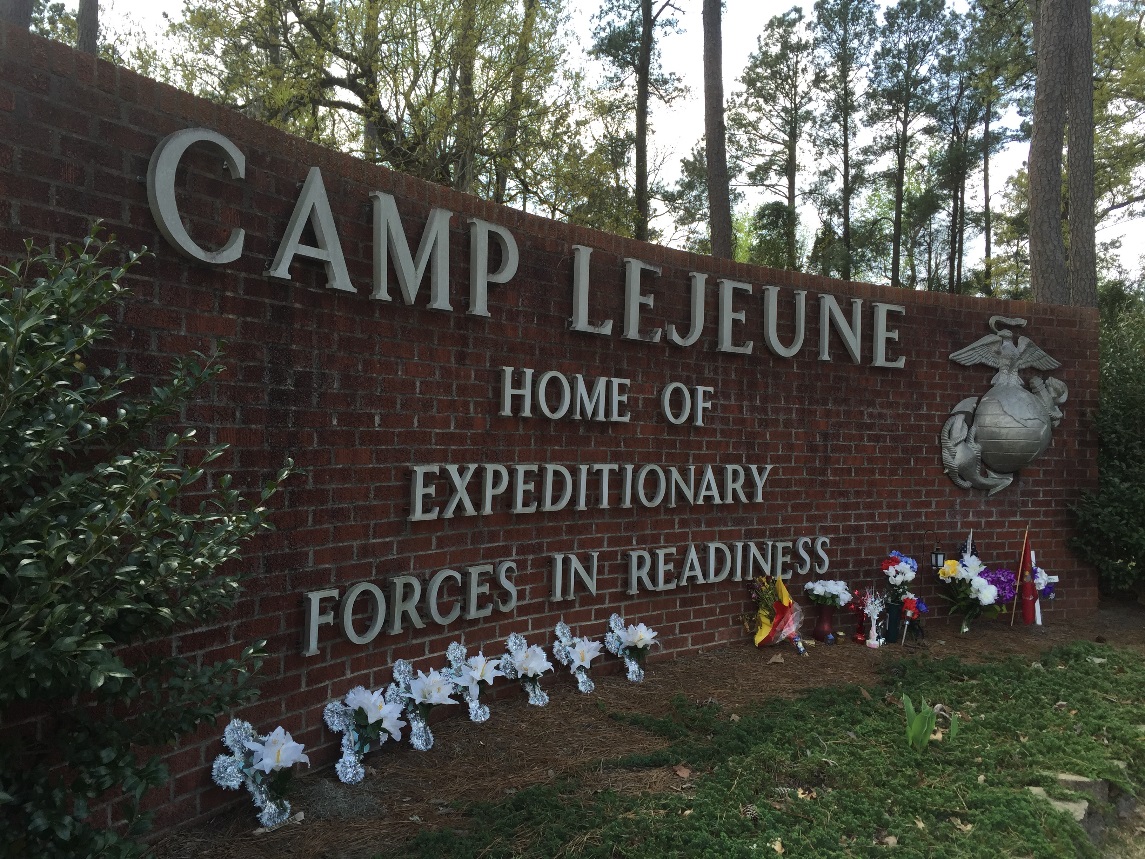 Review ASTM E2893-16: Standard Guide for Greener Cleanups Process
Present MCB Camp Lejeune Self-Declaration 
Discuss Benefits of Self-Declaration
2
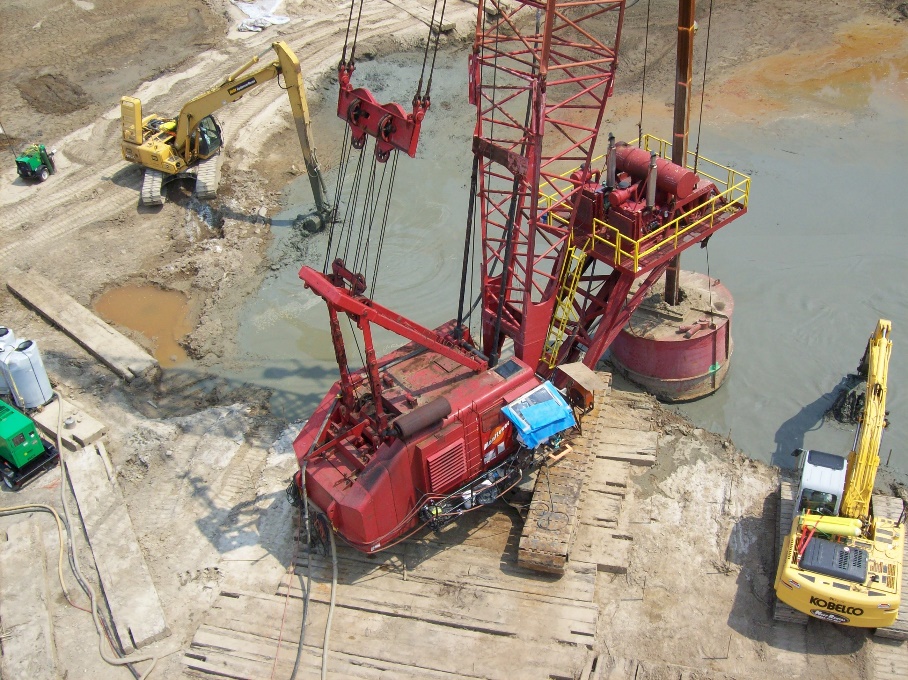 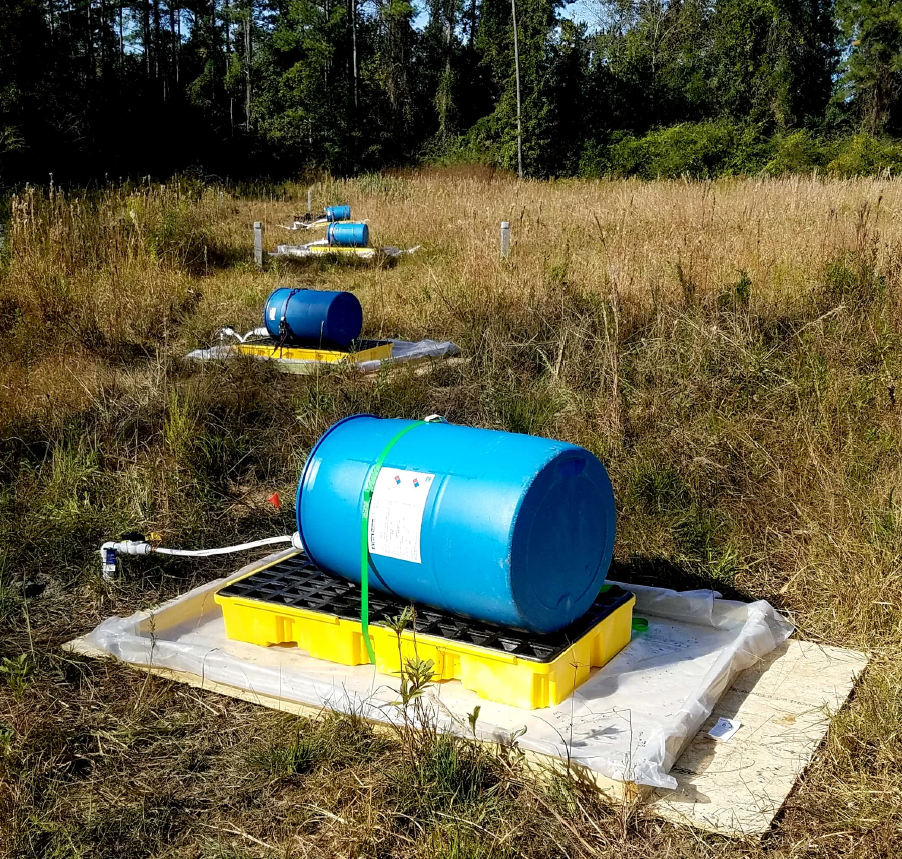 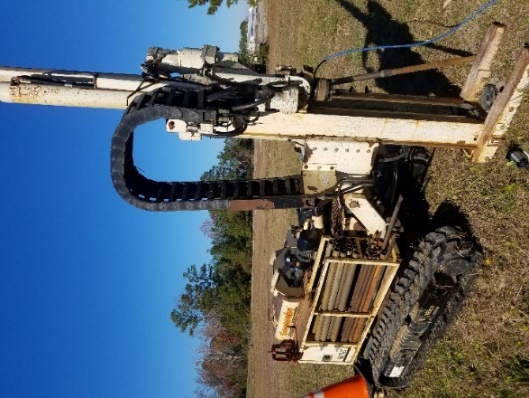 What is the Standard Guide for Greener Cleanups?
3
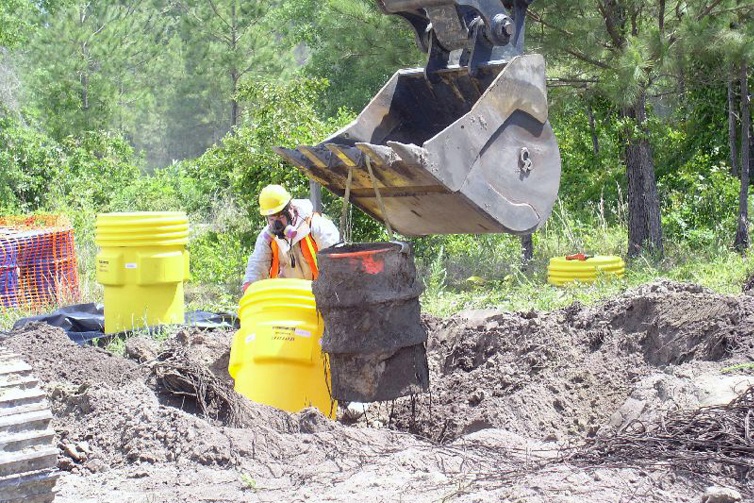 Overview of ASTM E2893-16: Standard Guide for Greener Cleanups
The act of cleanup creates its own environmental impacts
Energy requirements
Air pollution
Water use
Material production/waste disposal
Land and ecosystem impacts
Standard provides process for identifying, evaluating, incorporating, and documenting best management practices (BMPs) during cleanup
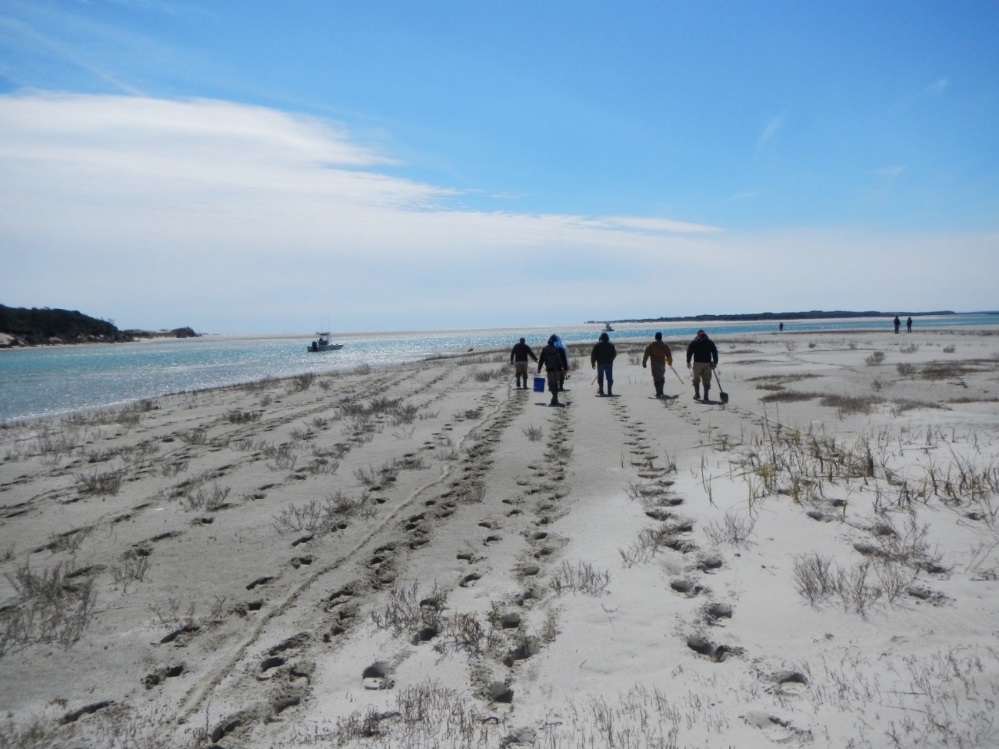 4
Overview of ASTM E2893-16: Standard Guide for Greener Cleanups
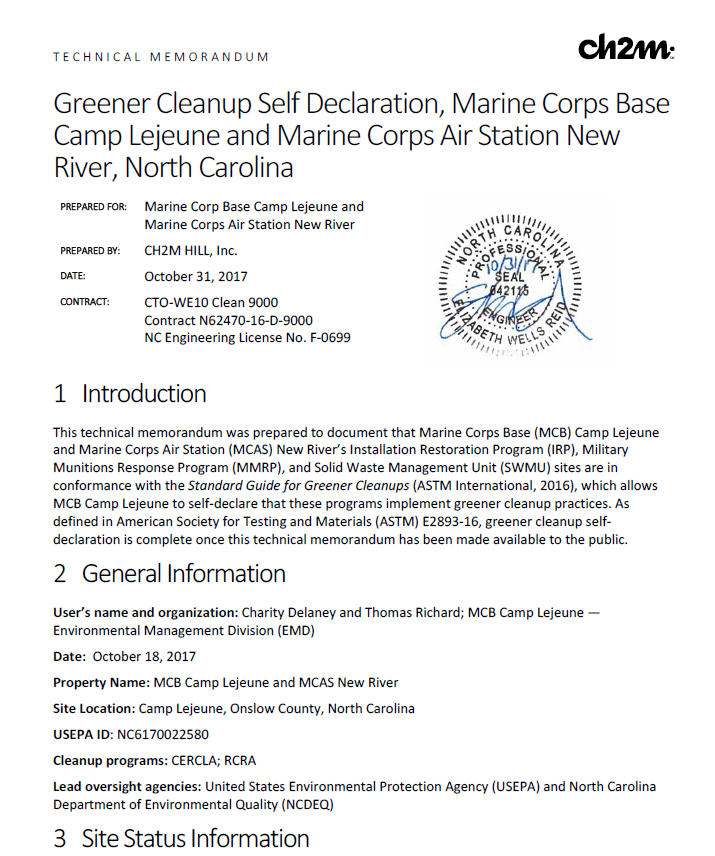 BMP Process
Opportunity Assessment
Prioritization
Selection
Implementation
Documentation
5
Overview of ASTM E2893-16: Standard Guide for Greener Cleanups
BMP Process
Opportunity Assessment
Prioritization
Selection
Implementation
Documentation
Opportunity Assessment
Review 114 listed BMPs
Organized by category
Buildings
Materials
Power
Residual Waste
Vehicles
Identify applicable BMPs
6
Overview of ASTM E2893-16: Standard Guide for Greener Cleanups
BMP Process
Opportunity Assessment
Prioritization
Selection
Implementation
Documentation
Prioritization
Based on ability to reduce footprint
Low
Medium
High
Professional judgement
Supported by quantitative evaluation, if appropriate
7
Overview of ASTM E2893-16: Standard Guide for Greener Cleanups
BMP Process
Opportunity Assessment
Prioritization
Selection
Implementation
Documentation
Selection
Based on potential footprint reductions
Considers typical comparison criteria
Reasons for exclusion
Technology screened out
Inability to meet project requirements
Negative effect on core element
Less impact with standard approach
8
Overview of ASTM E2893-16: Standard Guide for Greener Cleanups
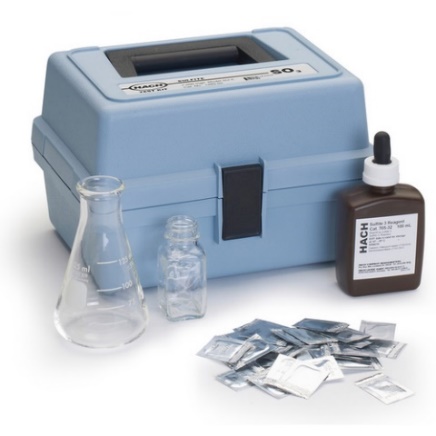 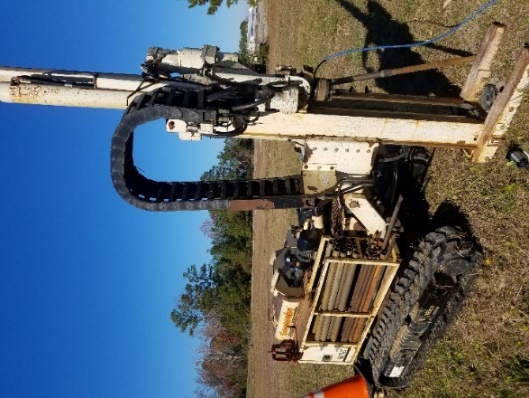 BMP Process
Opportunity Assessment
Prioritization
Selection
Implementation
Documentation
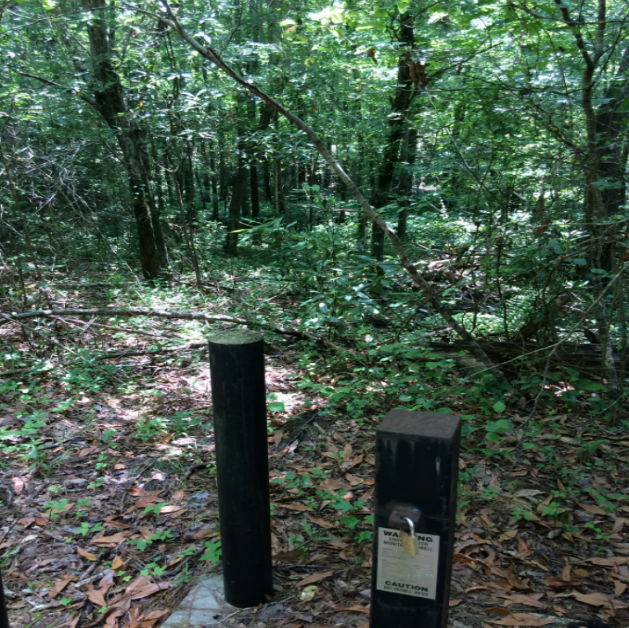 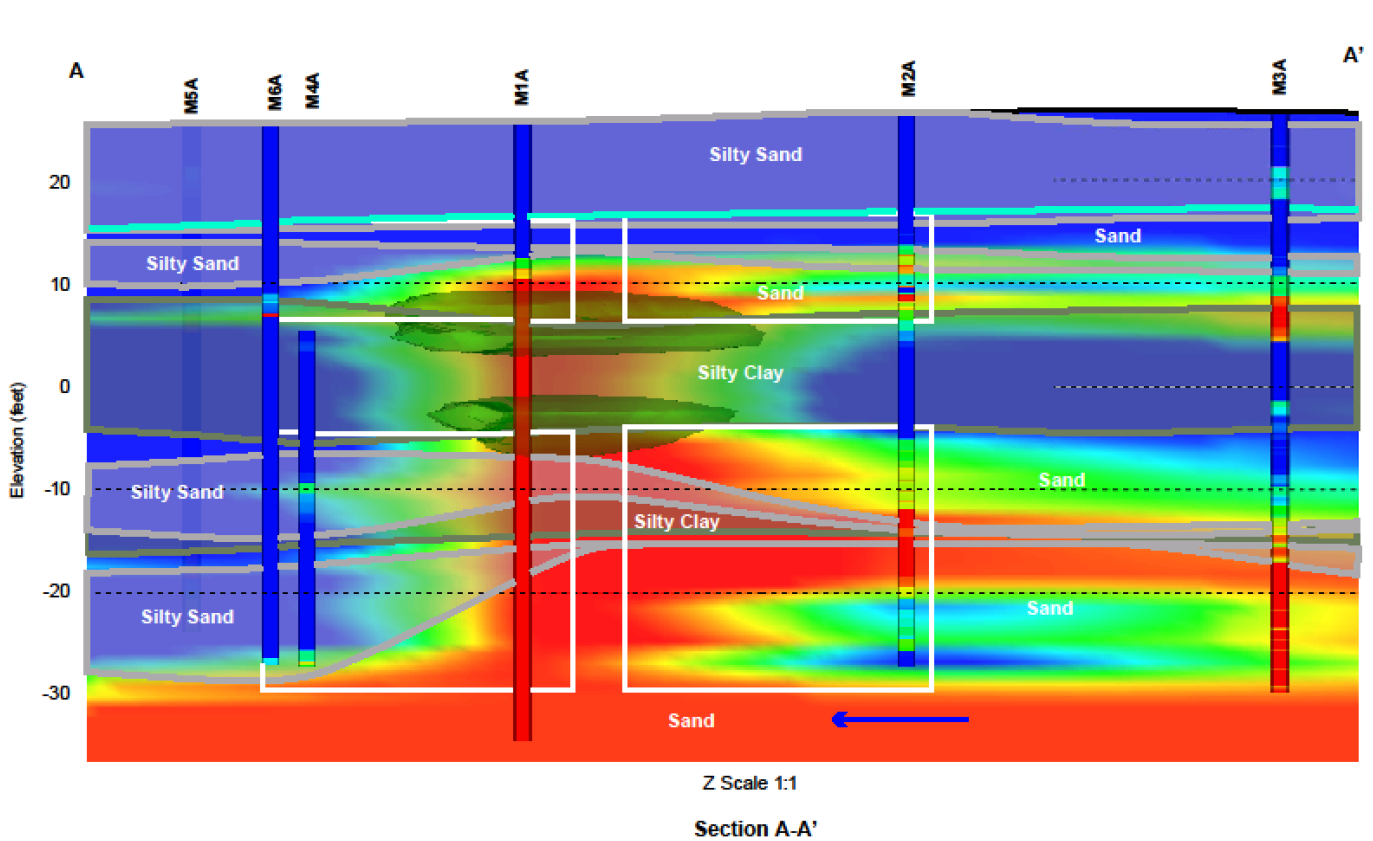 9
Overview of ASTM E2893-16: Standard Guide for Greener Cleanups
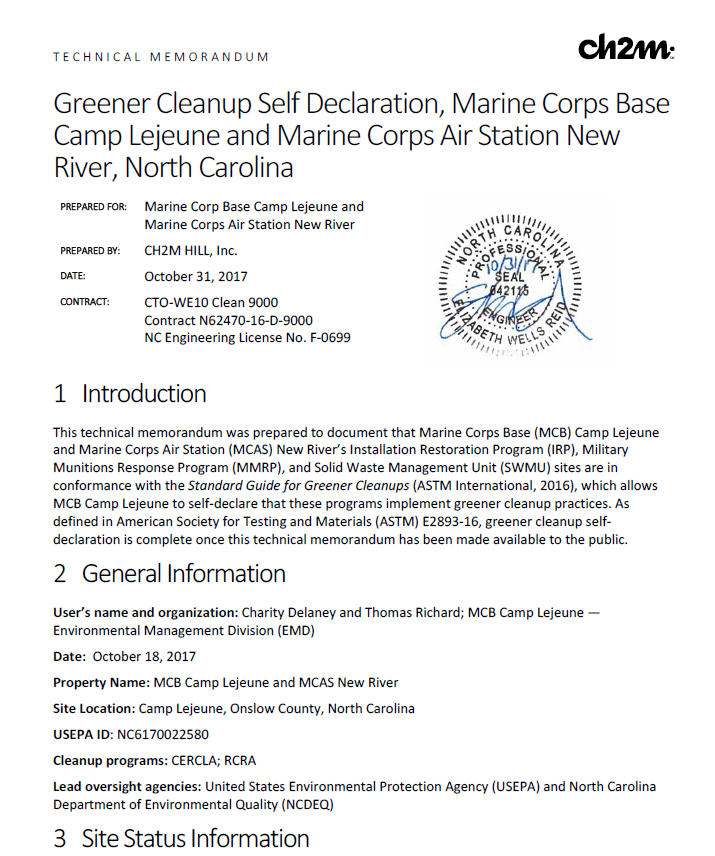 BMP Process
Opportunity Assessment
Prioritization
Selection
Implementation
Documentation
For each cleanup phase
Public submittal
10
11
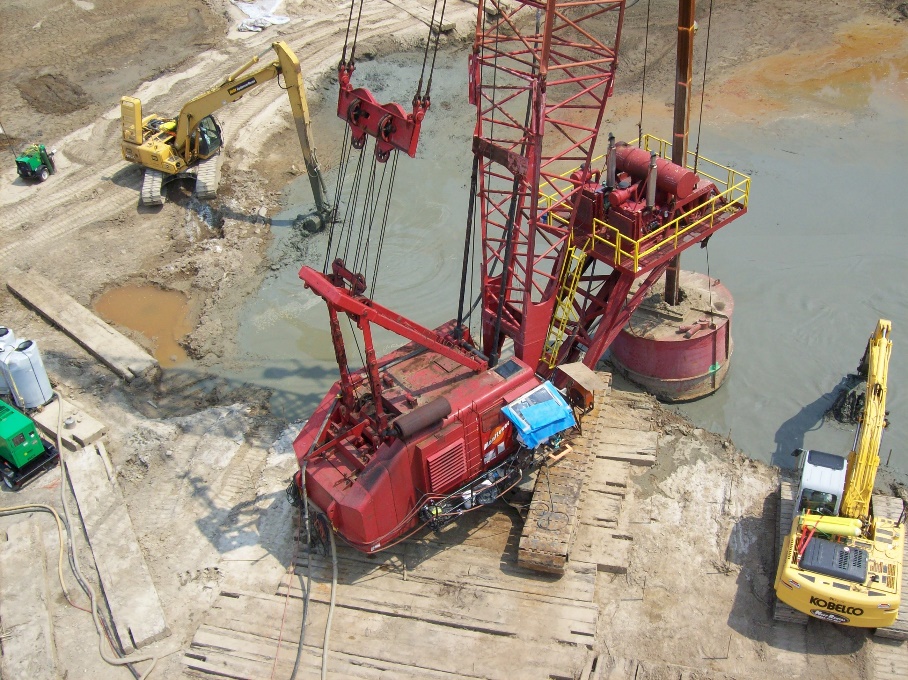 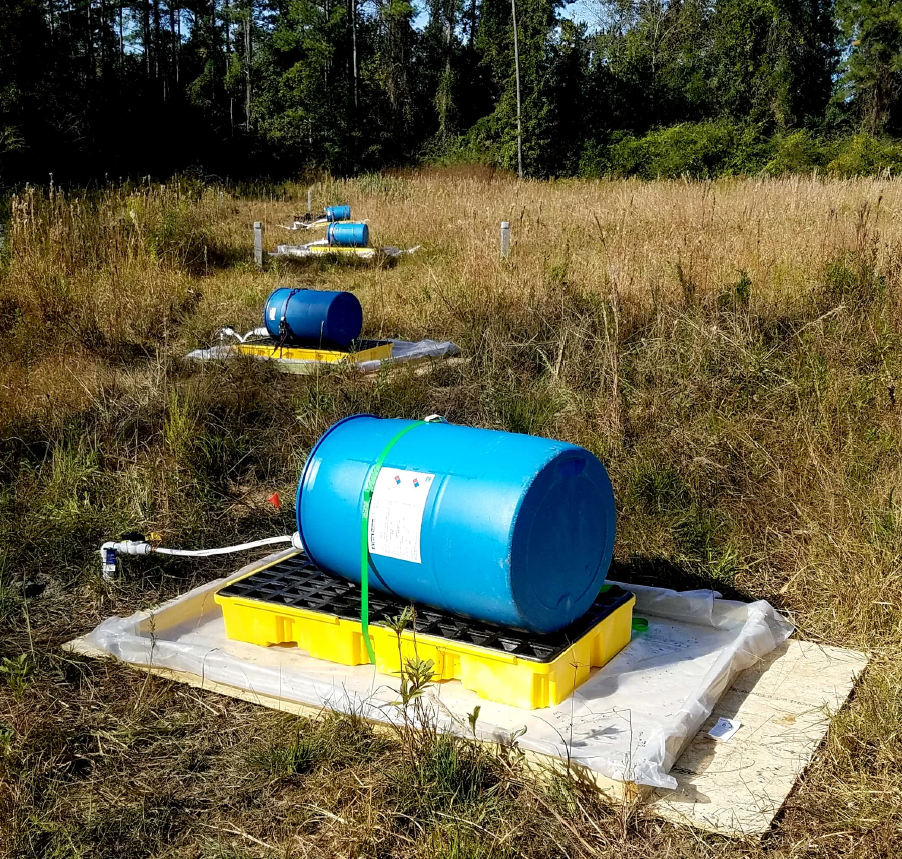 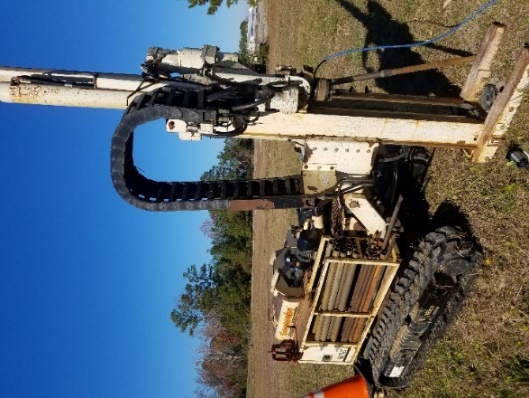 Marine Corps Base Camp Lejeune’s Self-Declaration
12
MCB Camp Lejeune Greener Cleanup Self-Declaration
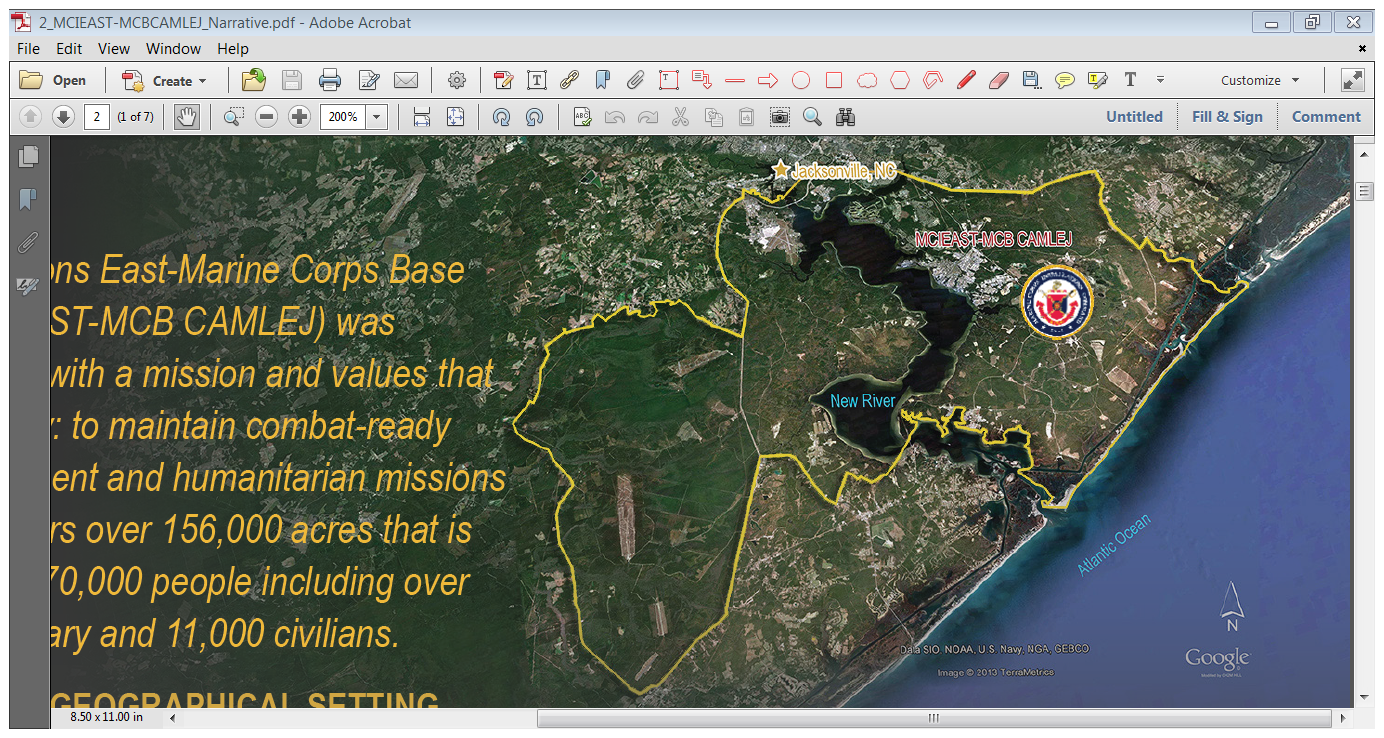 MCB Camp Lejeune
Mission: Maintain combat-ready warfighters for expeditionary deployment
Second largest Marine Corps Base in the USA (approximately 236 square miles)
49 active environmental sites
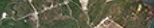 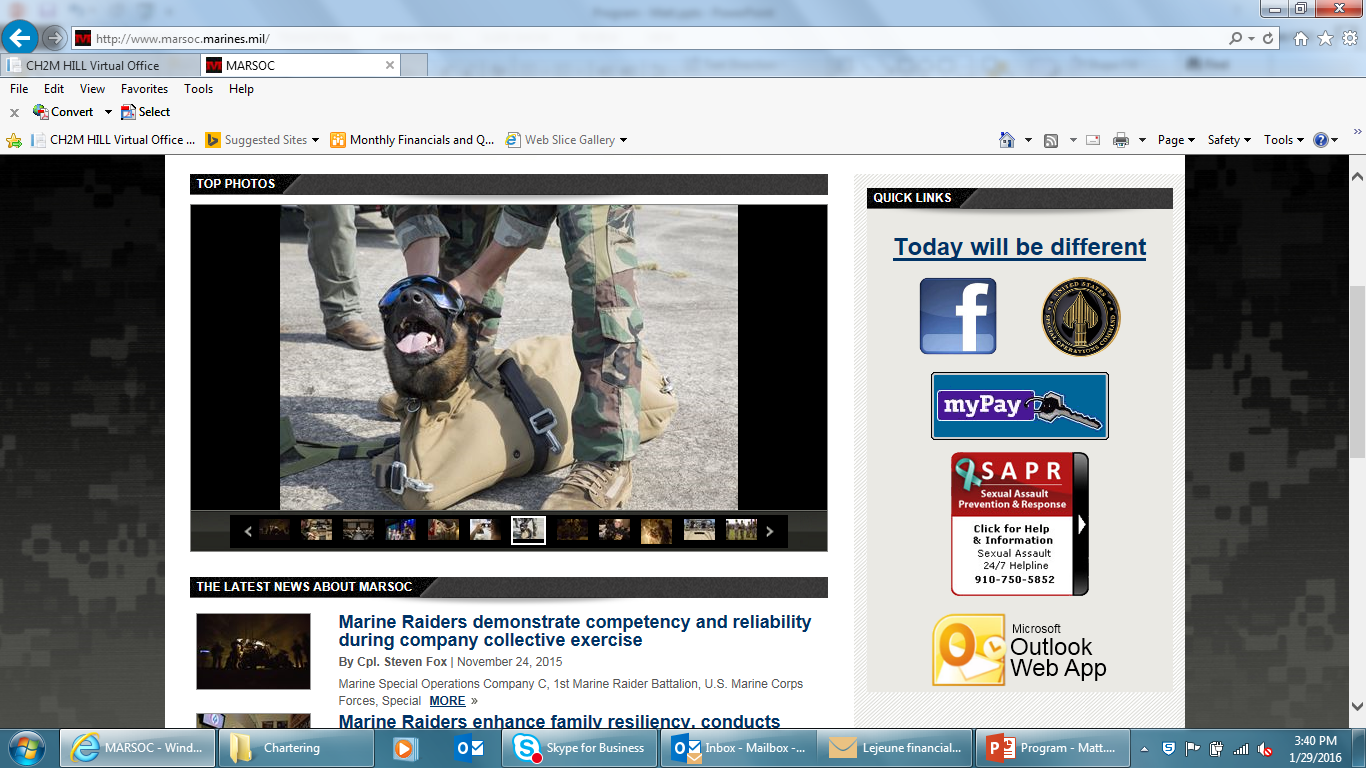 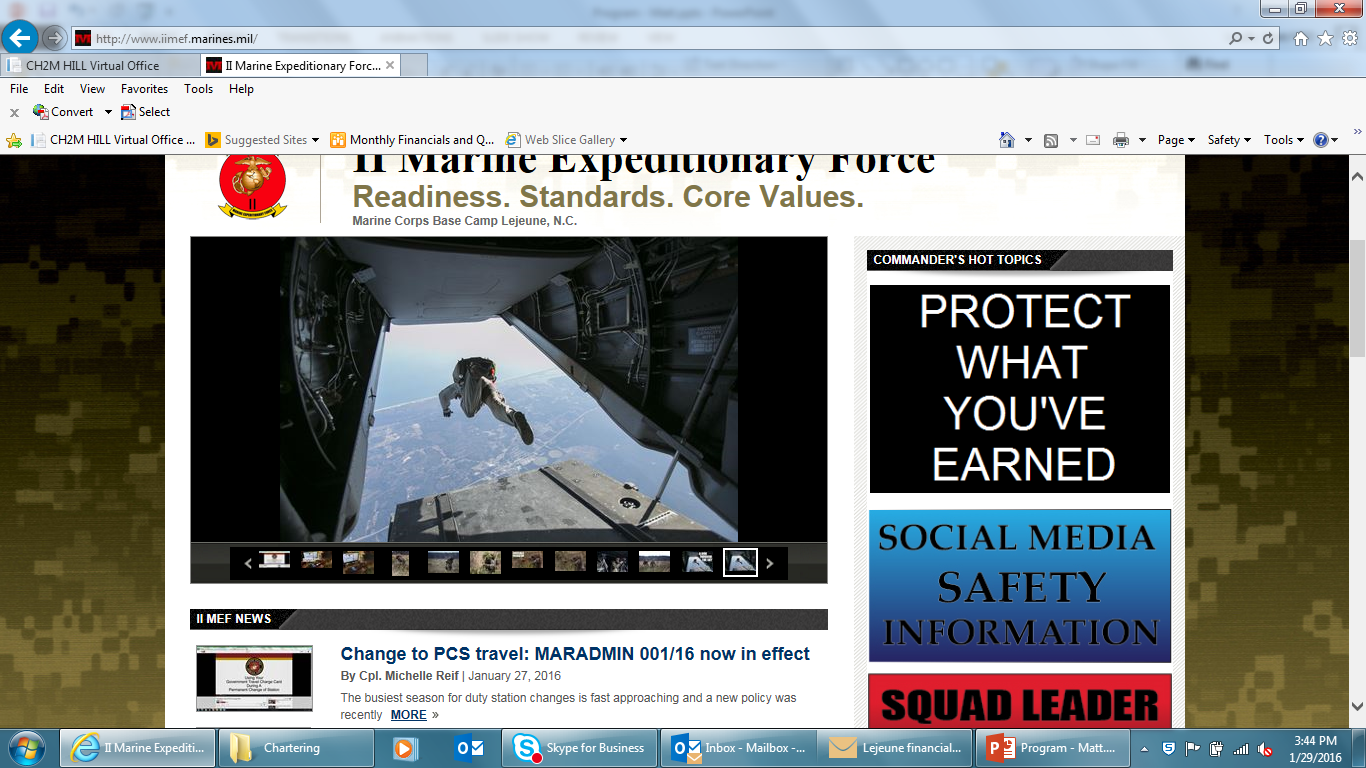 13
MCB Camp Lejeune Greener Cleanup Self-Declaration
Self-declaration completed in 2017
BMP evaluation
29 potentially applicable
18 implemented
2 user-defined
Complemented strategy to achieve remedy objectives
All phases of site work
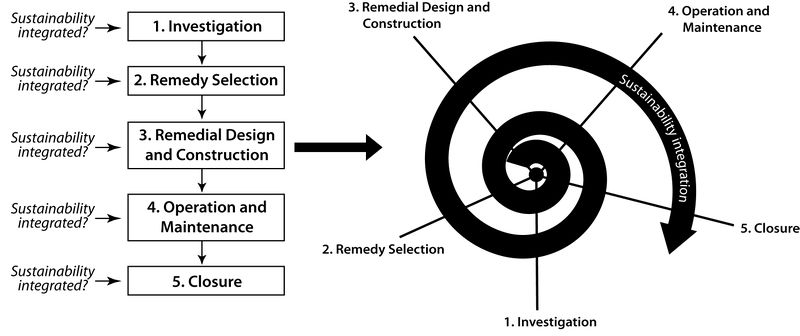 Holland et al, 2011
14
Project Highlights
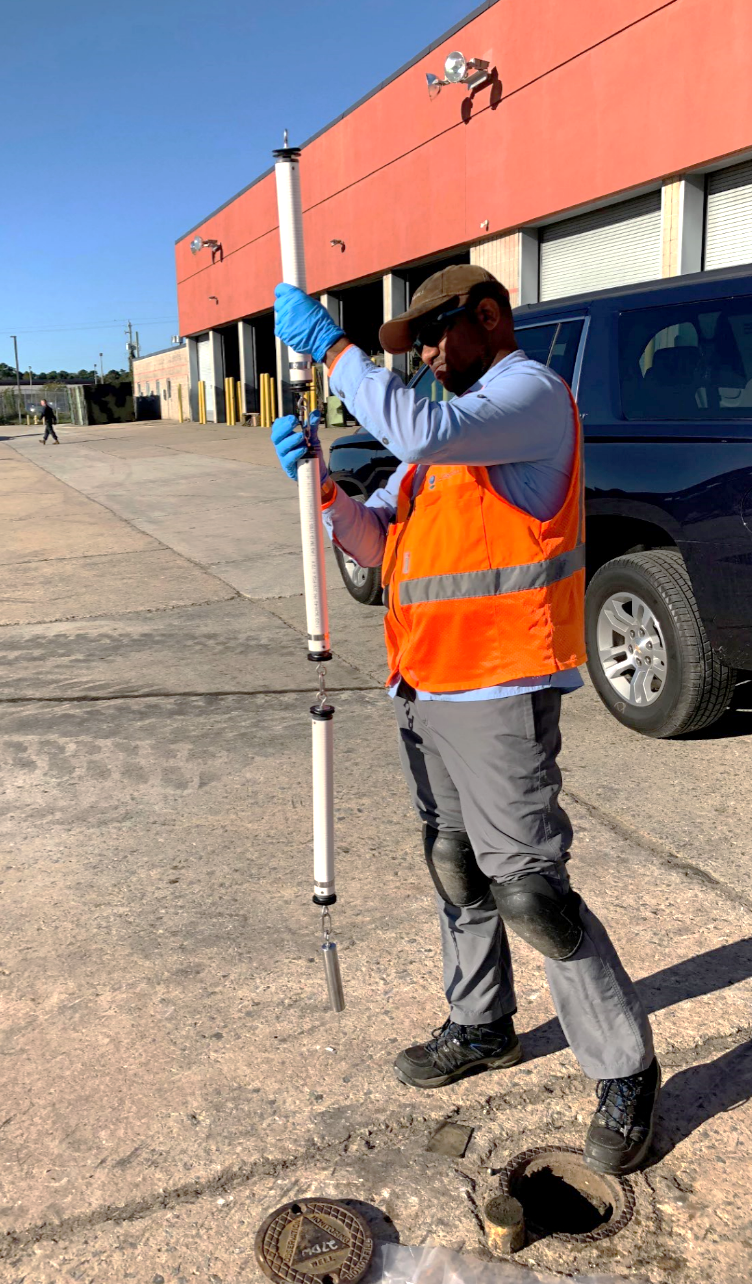 15
Solar Powered Subgrade Biogeochemical Reactor
Applicable BMPs 
Biobased and non-refined materials                              (locally sourced mulch and soybean oil)
Uncontaminated site soil for backfill 
Solar powered pump
Impacts
Reduced landfill waste and greenhouse gas emissions 
Maximized use of renewable energy
Reduced concentrations in source area and potential time to site closure
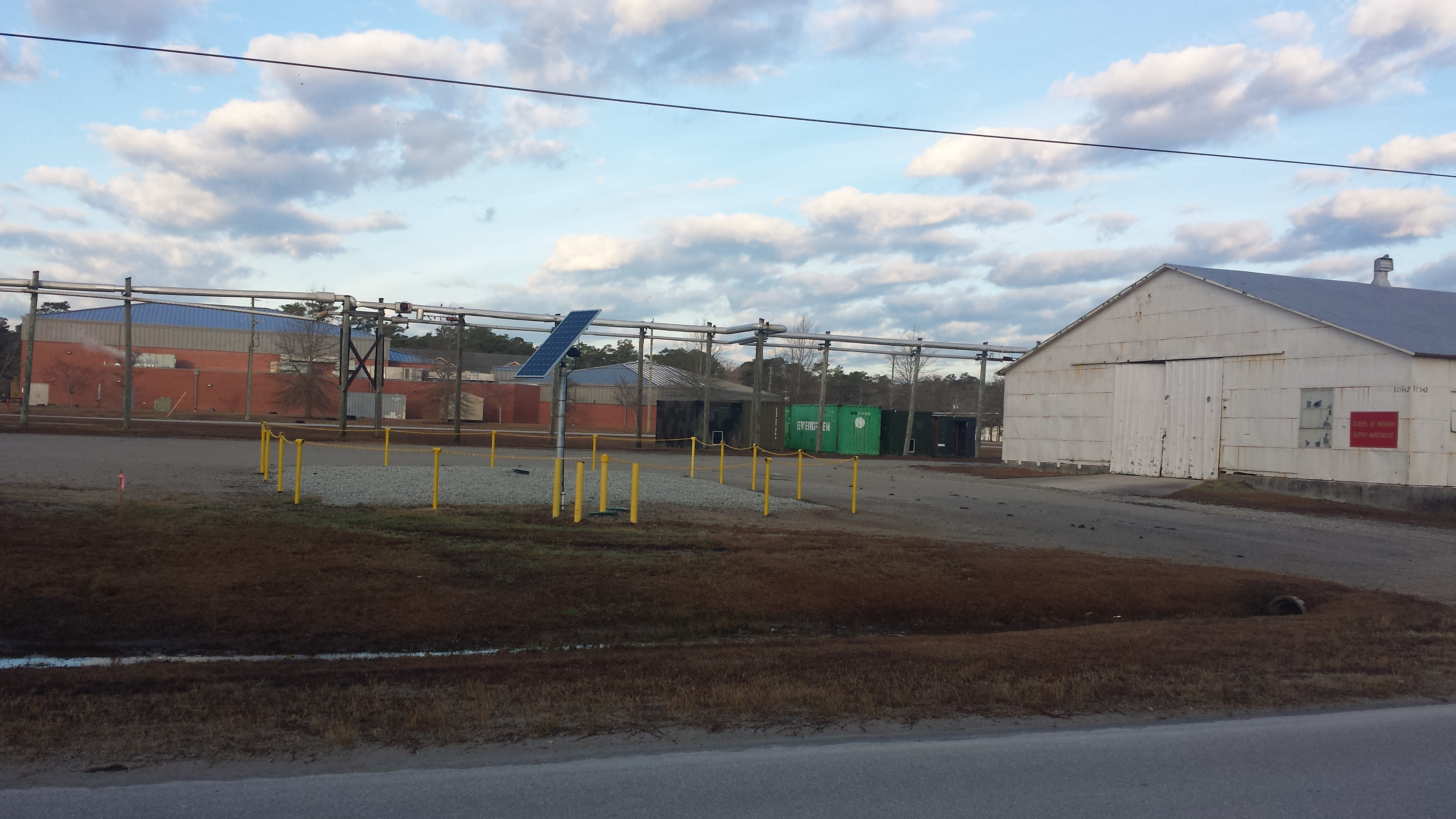 16
Air Sparging Remedial Actions
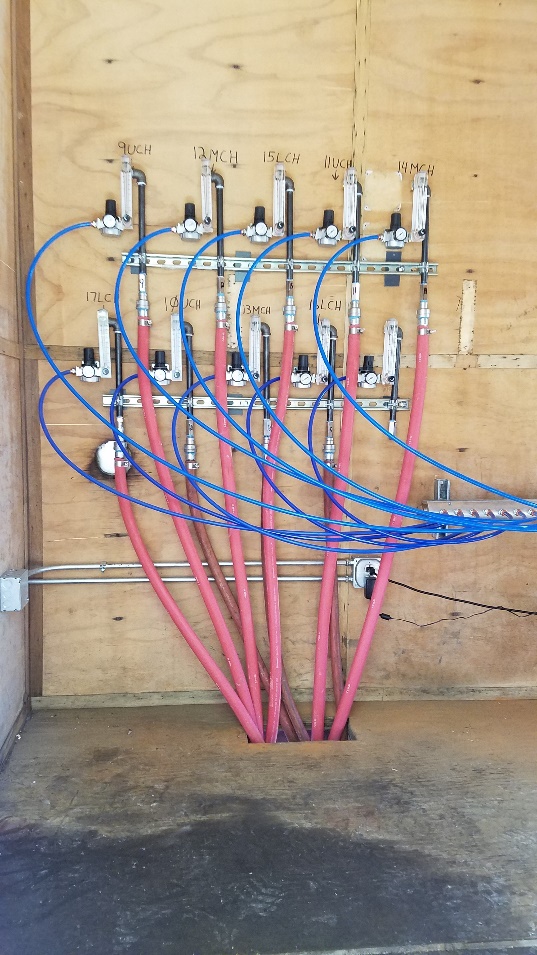 Applicable BMP
Set milestones to system shut down
Equipment reuse
Impacts
Savings of ~800,000 kilowatt hours per system per year per system
Reduced cost and GHG emissions associated with electricity production
Avoided O&M vehicle travel
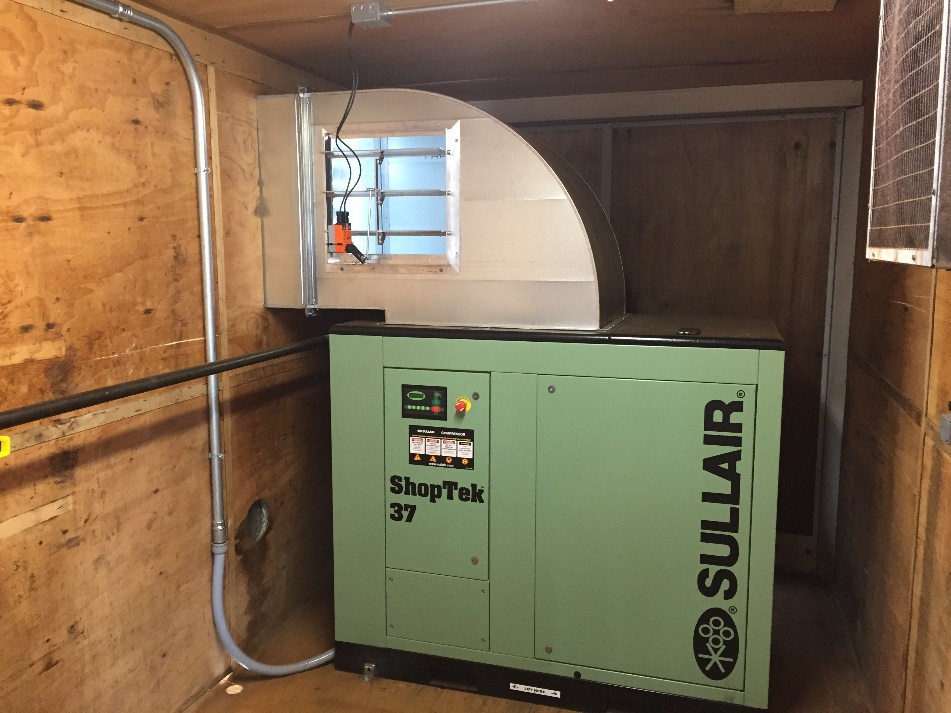 17
Long Term Monitoring Program
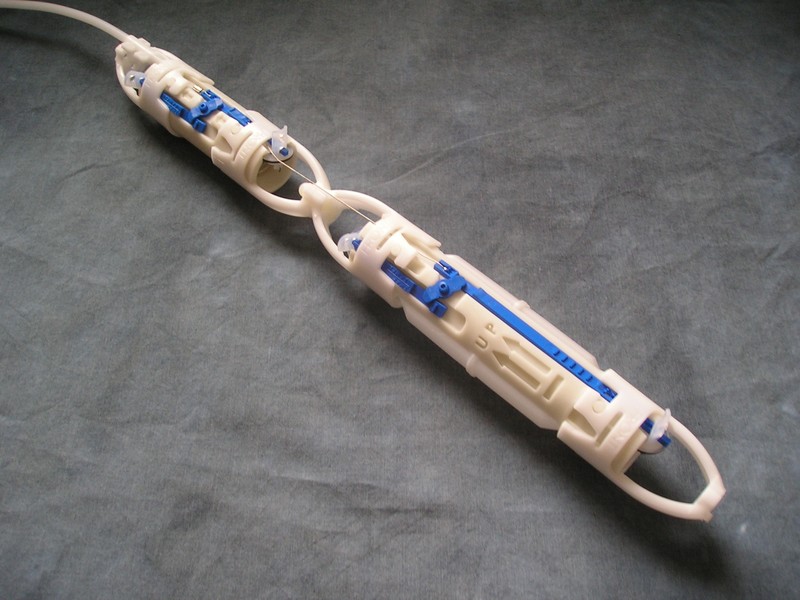 Applicable BMPs
No purge technology, 300 wells/year
Optimized well network and utilized existing wells
Impacts
Minimized waste management
Avoided ~1,500 gallons aqueous waste/year
Eliminated need for ~15,000 feet of tubing/year
Reduced greenhouse gas emissions related to transportation
Reduced time and cost
~600 hours or $32,000/year
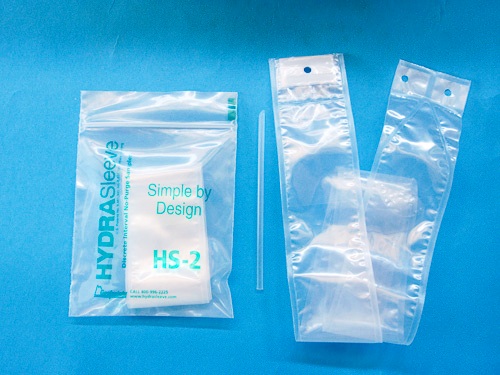 18
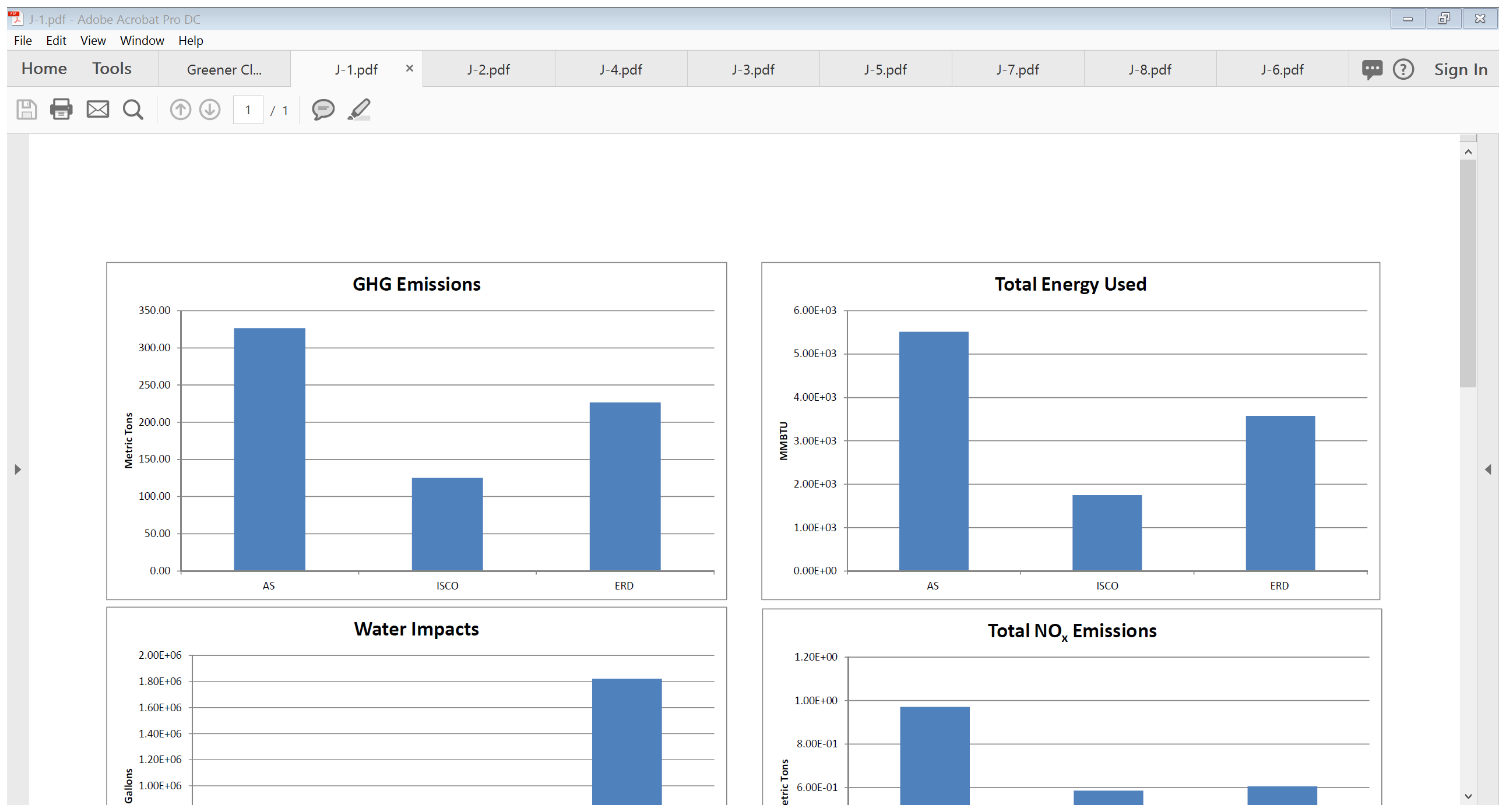 Sitewise Analysis
Remedy Selection
Compare alternatives in terms of a consistent set of sustainability metrics
Conducted at 8 sites
Remedy Implementation
Identifies opportunities to reduce footprint during design
AS
ERD
ISCO
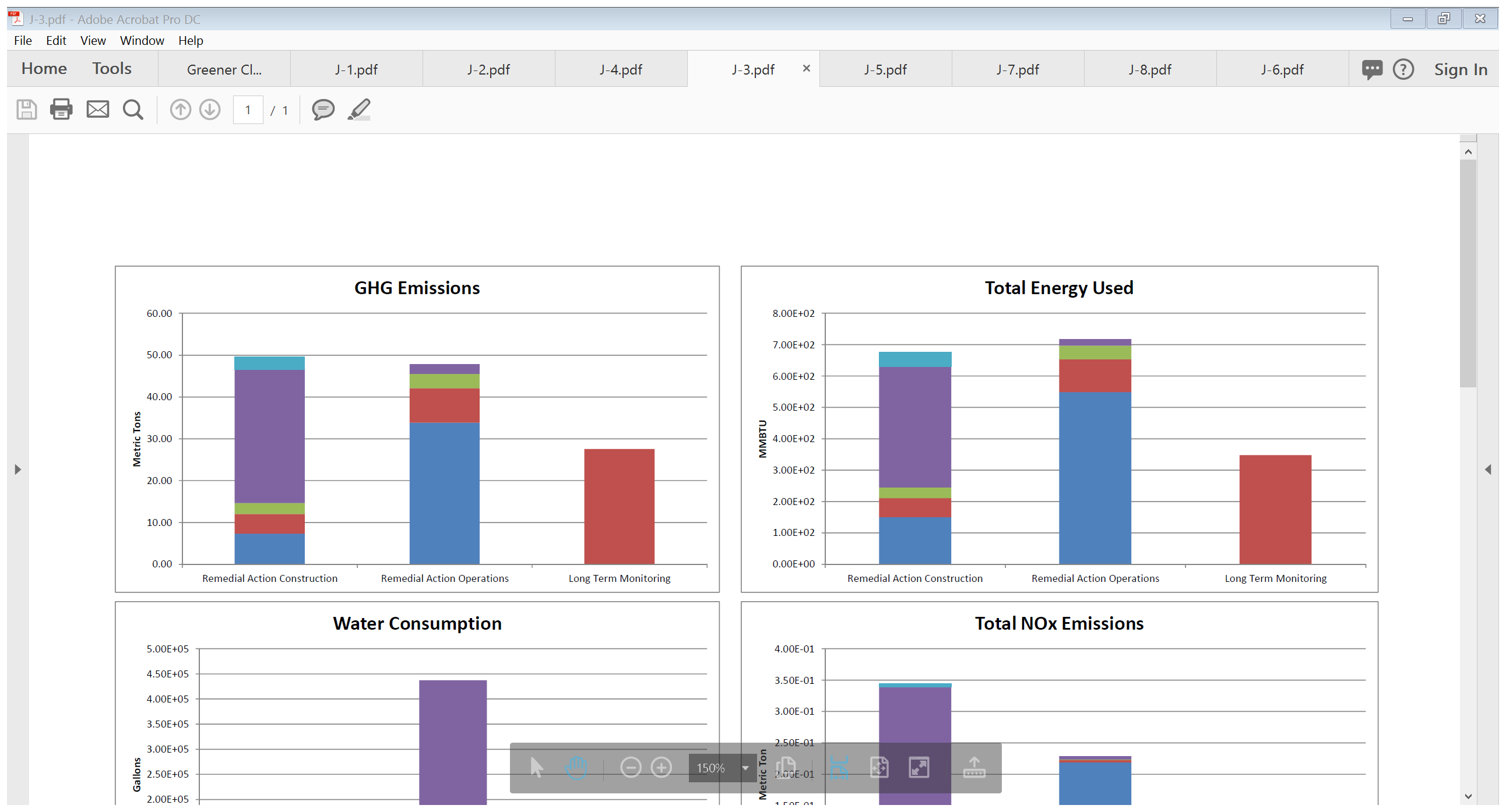 Total Energy Used - ISCO
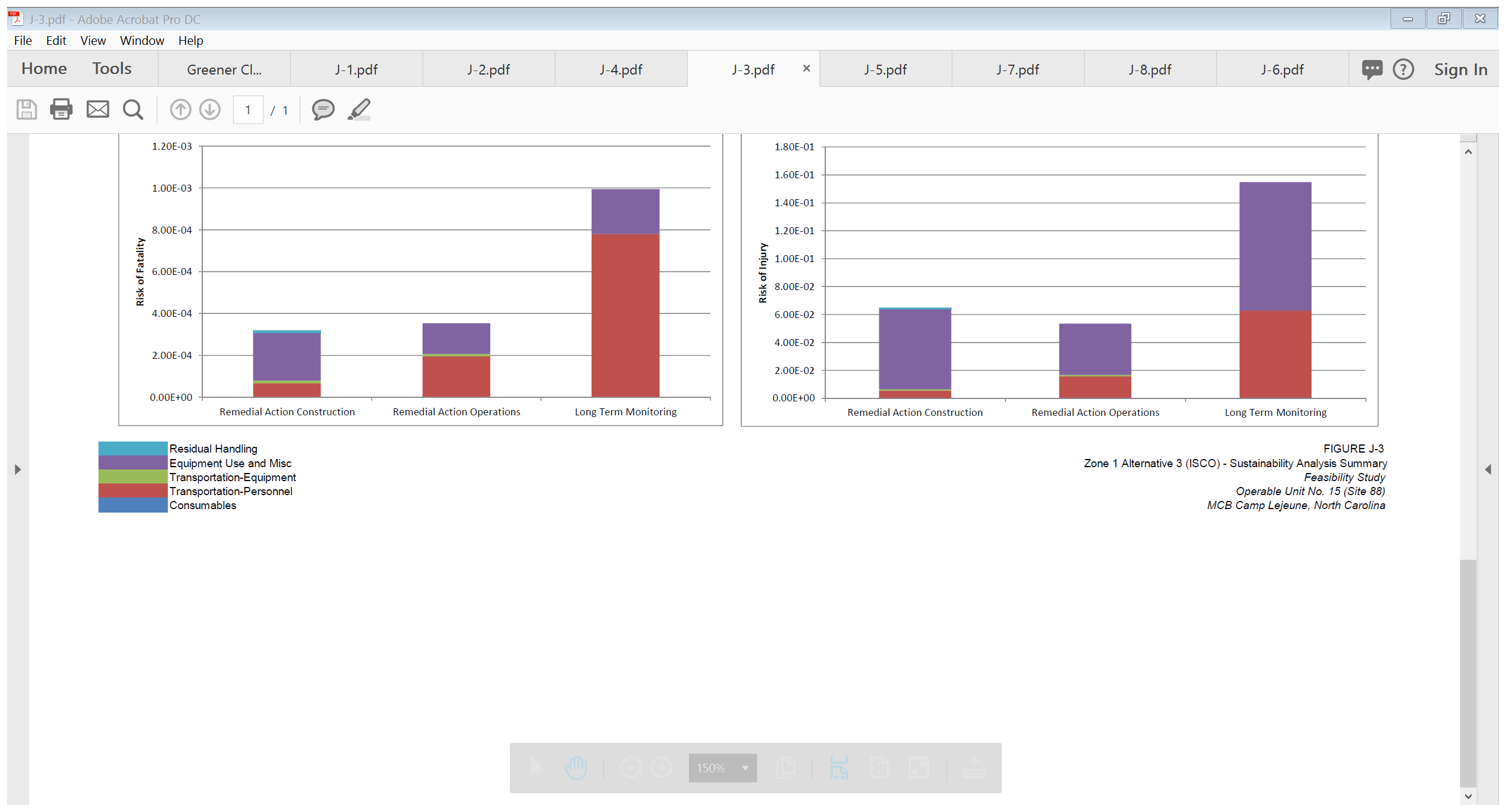 Operations
Construction
Monitoring
19
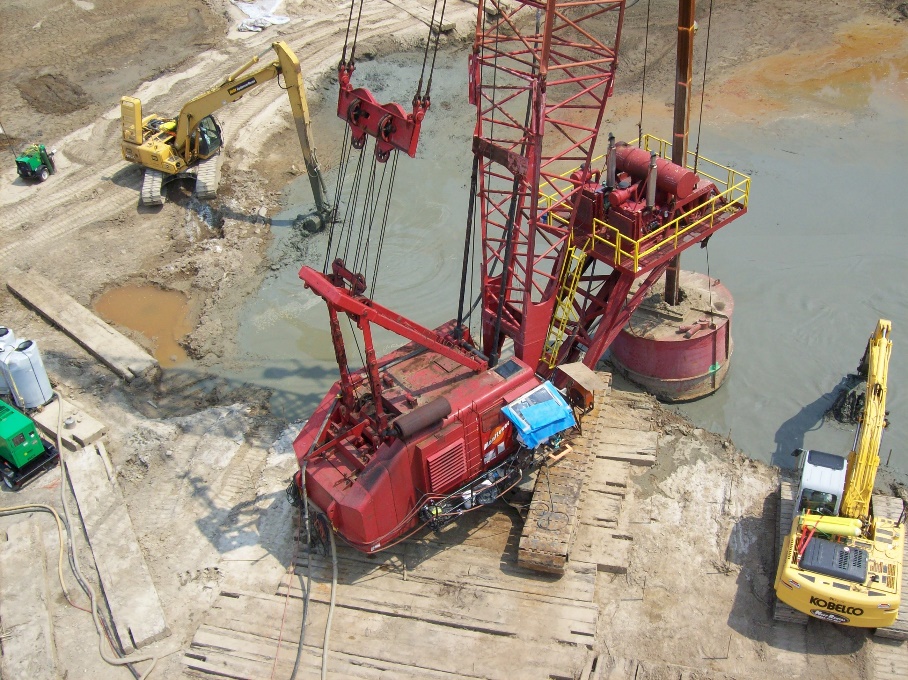 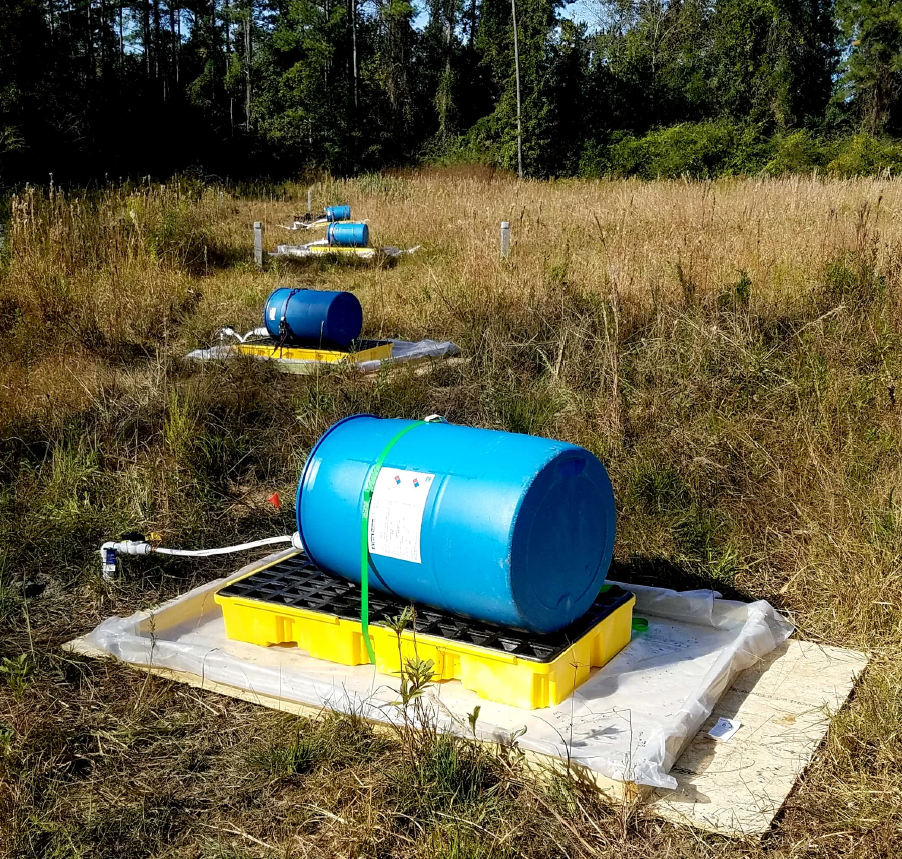 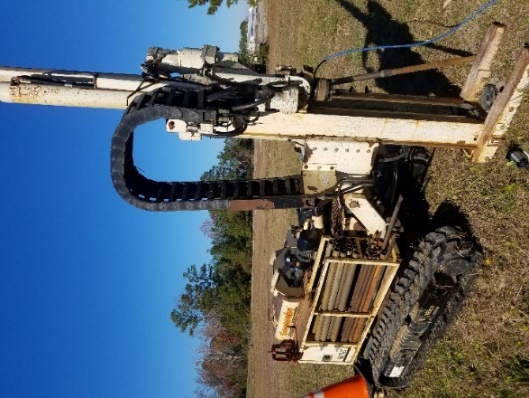 Why Self-Declare?
20
Benefits to Self-Declaration
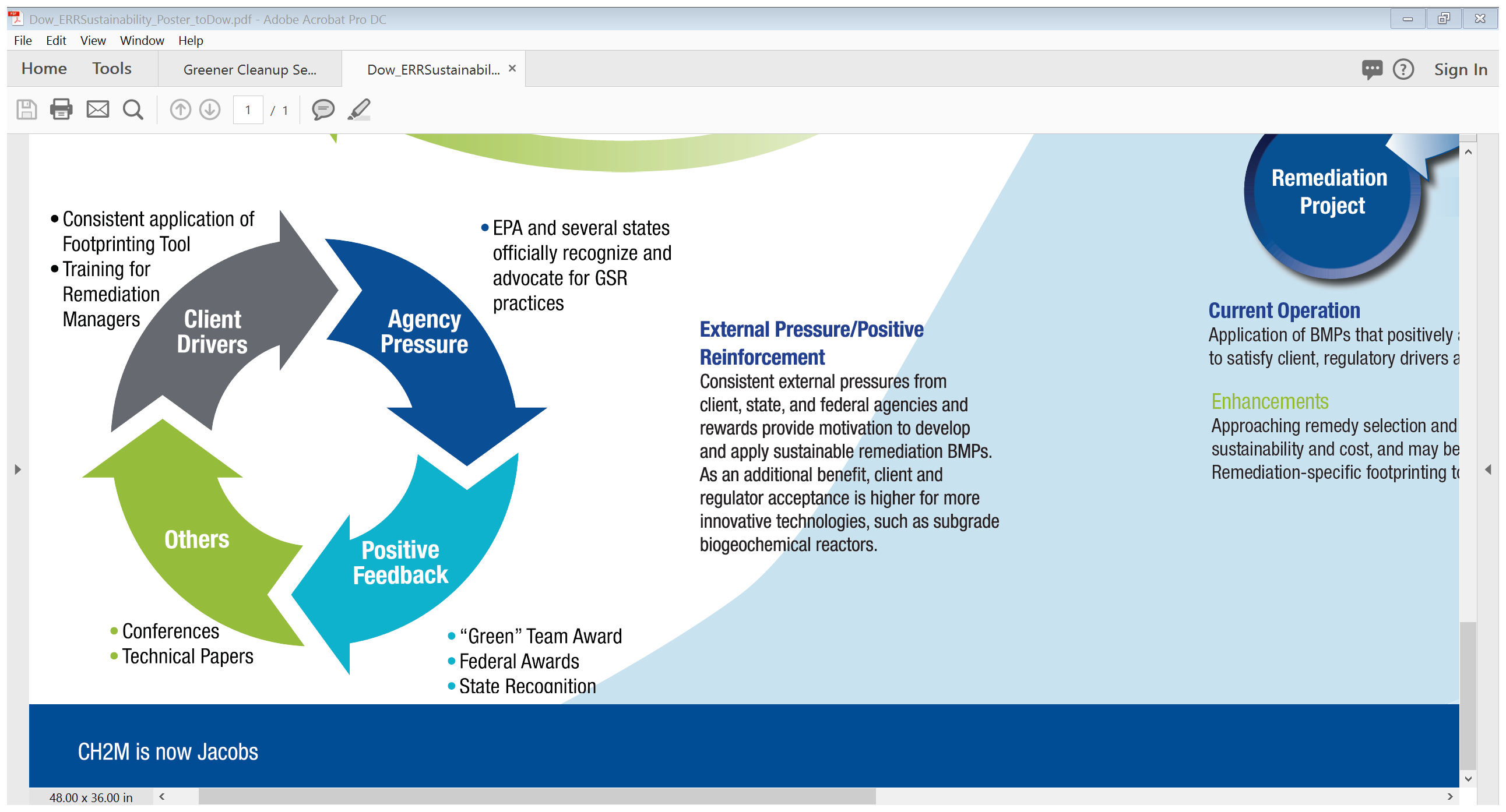 Get recognition for BMPs already being applied at sites
Optimize existing remedies to reduce time, cost, and environmental impacts of cleanup
Minimize environmental impacts for future cleanup actions
 Trigger “The Virtuous Cycle”
21
Conclusions
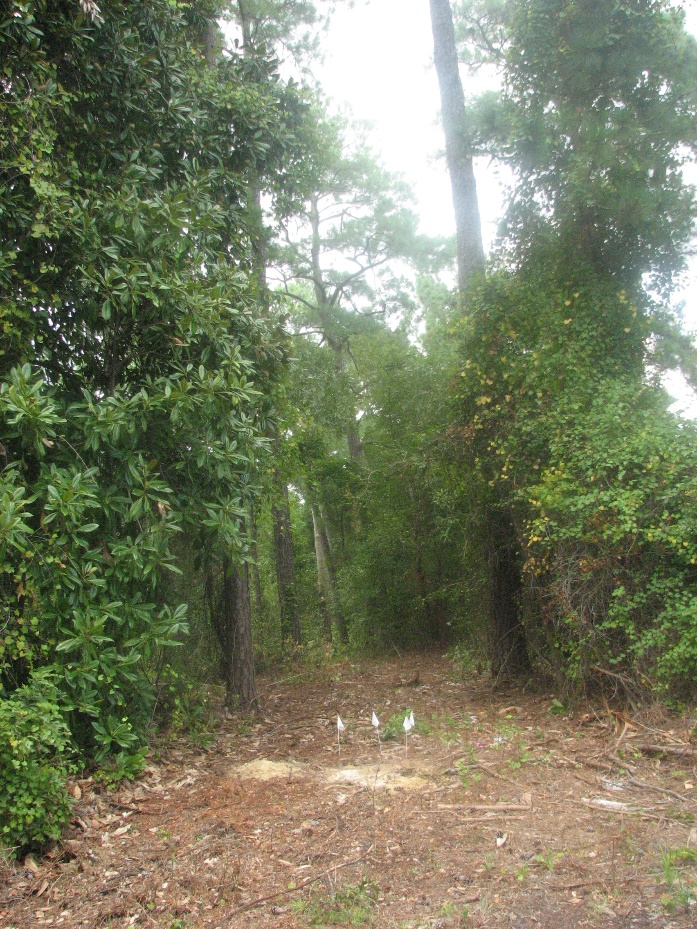 ASTM E2893-16: Standard Guide for Greener Cleanups Process 
A useful tool to document successes
Self-declaration at MCB Camp Lejeune
Documented past successes
Will continue to utilize BMPs moving forward
Establish a culture of green sustainable remediation
 Trigger the virtuous cycle
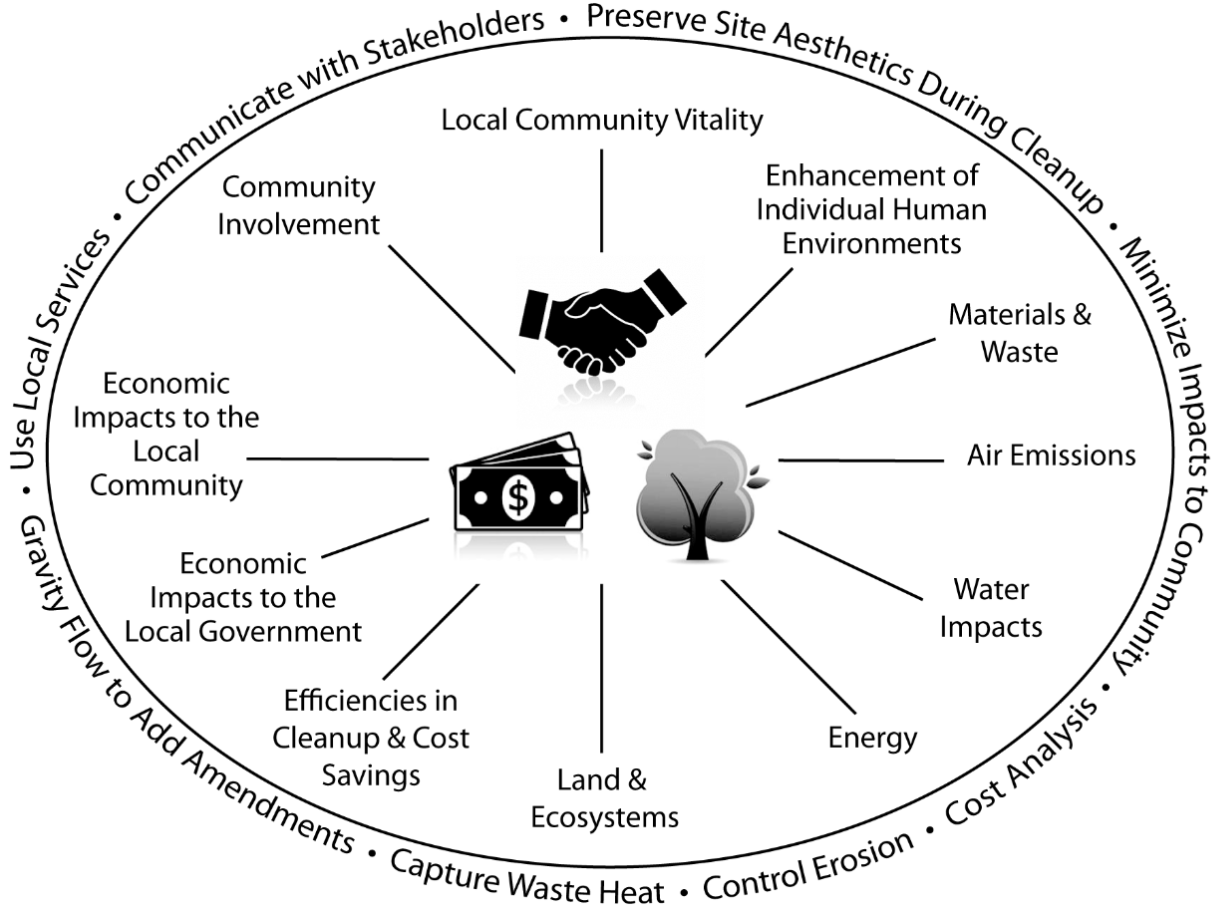 ASTM International
22
Thank you!
Monica L. Fulkerson, P.E., ENV SP
[Speaker Notes: With that, I thank you for your time and attention and welcome any questions.]